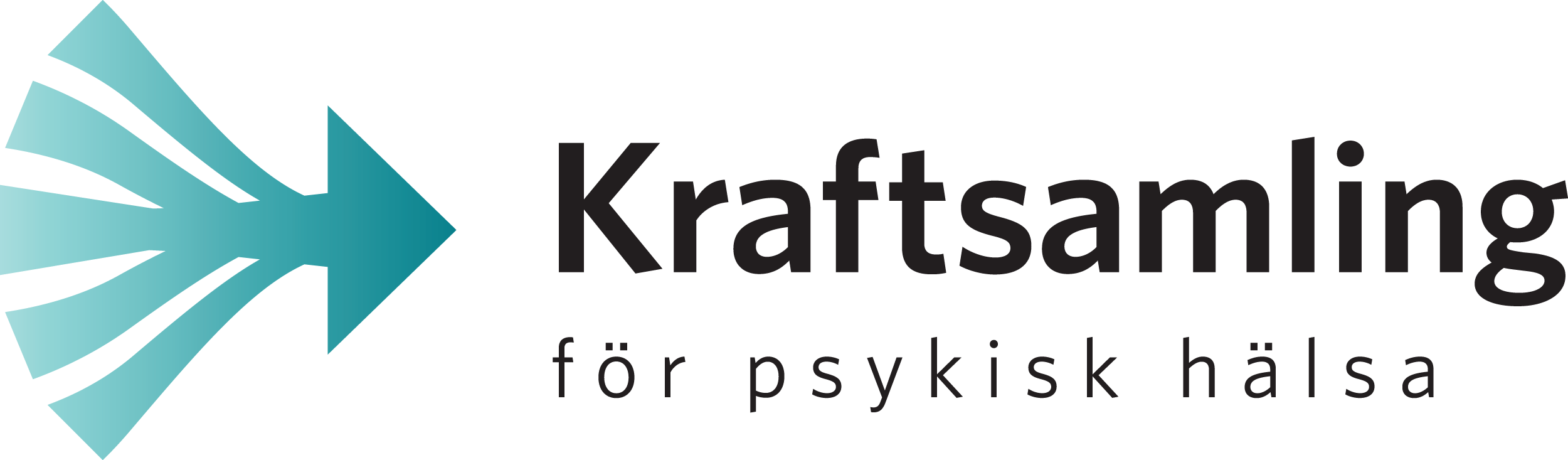 ARBETSMATERIAL
Delarena: [Infoga namn]Handslagsverkstad[Infoga datum]
Välkomna – överblick över delarenans organisationer/personer
Arbetsgruppen:

…
…
…
…
…
…
…
…
…
Potentiella referensgrupper/-aktörer:

[Namn, organisation]
[Namn, organisation]
[Namn, organisation]
[Namn, organisation]
[Namn, organisation]
[Namn, organisation]
[Namn, organisation]
[Namn, organisation]
[Namn, organisation]
[Namn, organisation]
[Namn, organisation]
[Namn, organisation]
[Namn, organisation]
[Namn, organisation]
[Namn, organisation]
[Namn, organisation]
Agenda
Syfte med dagens möte och delarenans arbete framåt
Kort repetition av tidigare möten
Workshop: Bearbetning av handslaget
Nästa steg
Agenda
Syfte med dagens möte och delarenans arbete framåt
Kort repetition av tidigare möten
Workshop: Bearbetning av handslaget
Nästa steg
Efter att vi enats om handslaget kommer delarenan övergå i en genomförandefas
Handslag
Genomförandefas
Planeringsfas
2.1 Fungerande skolgång för 
barn och unga med NPF
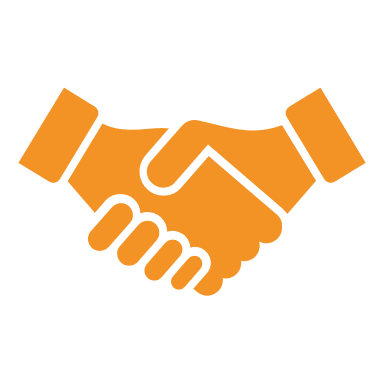 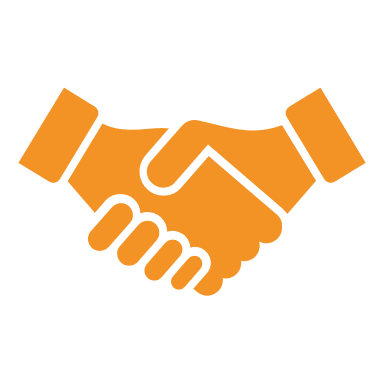 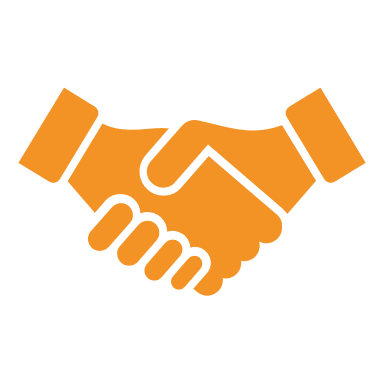 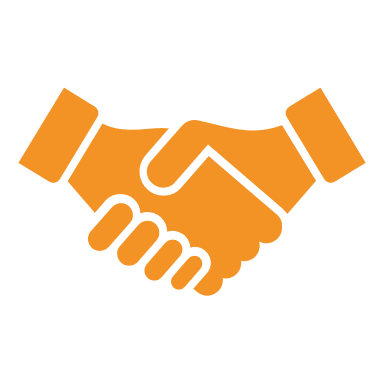 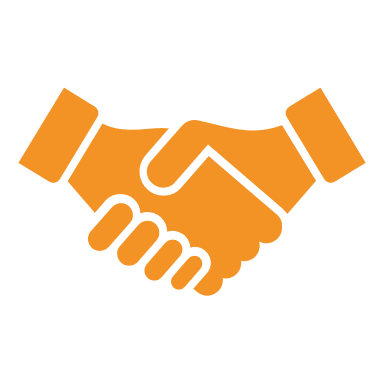 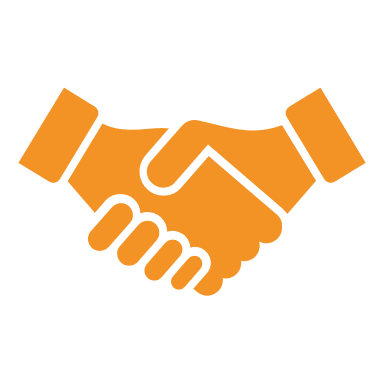 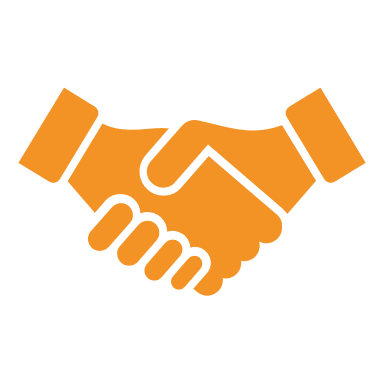 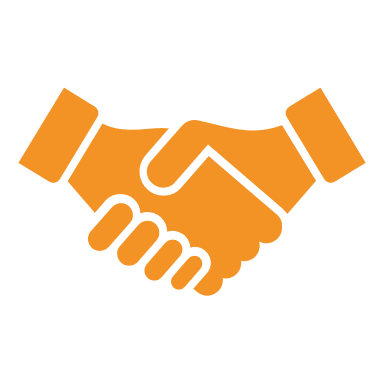 1.7 Samhällsmobilisering för narkotikaprevention
3.1 Hela samhällets suicidprevention
1.4 Meningsskapande i en sekulär tid
3.2 Smart tillgänglighet till hjälp
2.7 Hälsofrämjande digitalt liv
2.3 Huskurer för psykisk hälsa
Nya delarenor
Delarenans planeringsfas är färdig – Hur går vi vidare?
Handslaget
Mål och problemformulering – en sammanfattning av våra diskussioner, som kan fungera som underlag för fortsatt arbete
Vår arbetsplan – de konkreta förslag vi arbetar vidare med
Handslags-verkstad Finalisering och handslag
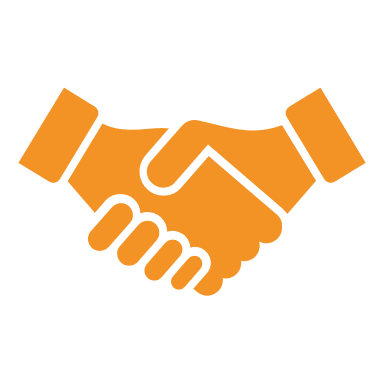 Hur lanseras handslagen?
När påbörjas genomförandet av handslagen?
Hur följs process och resultat upp?
Blå listan
Identifierade initiativ som behöver genomföras, men som inte ryms i arbetsplanen
Ingår i Kraftsamlingens bank över förslag att arbeta vidare med
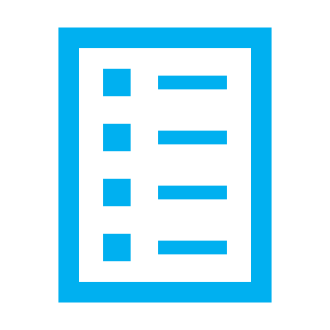 Finalt handslagsdokument
Detaljplan för genomförande av handslagen, inklusive uppföljning
Lansering
Delarenan övergår till genomförandefas
Möten framgent genomförs utifrån arbetsplanen, snarare en delarenan som helhet
Vi bibehåller dock kontakt för att sprida information och bevaka behovet av att återaktivera delarenan
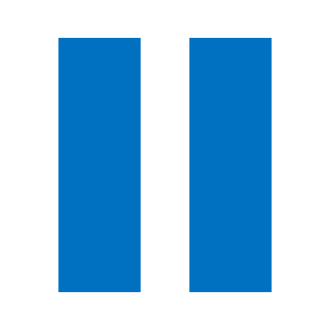 Syfte och mål för dagens möte
Mål
Syfte
Att handslagsdokumentet efter dagens återkoppling kan färdigställas och uppdateras till final version
Att insamla återkoppling på den gemensamma arbetsplanen
Agenda.
Syfte med dagens möte och delarenans arbete framåt
Kort repetition av tidigare möten
Workshop: Bearbetning av handslaget
Nästa steg
[Infoga delarenans namn]– vårt ”varför”, vårt engagemang och vårt bidrag
Varför gör vi detta?
För att med gemensam kraft bidra till …
Vad engagerar oss som deltar?
Vad är vårt bidrag?
… 
… 
…
… 
… 
… 
…
Summering av verkstad 1: problemformulering för delarena [Infoga namn]
…
…
…
…
…
…
…
…
…
…
…
…
…
…
…
…
Summering av verkstad 2: Målbild och hypoteser för delarena [Infoga namn]
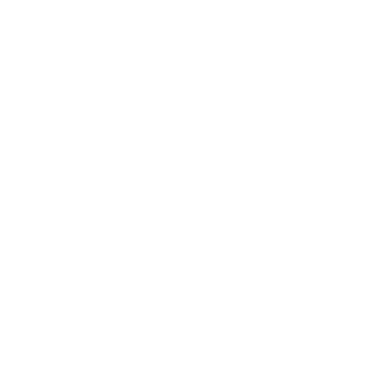 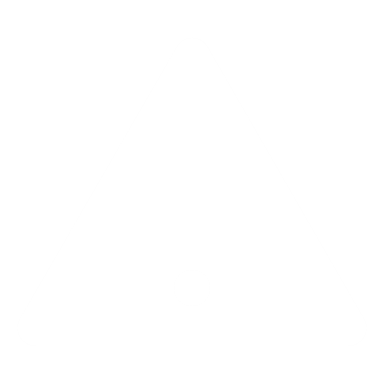 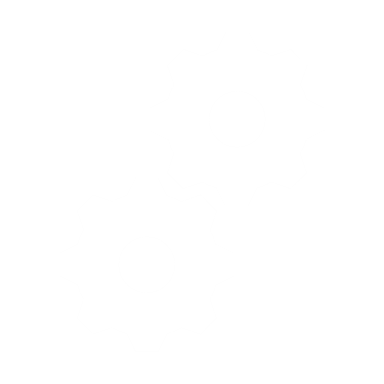 Hypotes om lösning
Identifierade problemområden
Vad behöver göras? Börja med? Sluta med? Förändra? Sprida?
Vad är målbilden på ...
kort sikt?
lång sikt?
…
…
…
…
…
…
…
…
...
...
...
...
Summering av verkstad 3: Initiativbeskrivning för delarena [Infoga namn]
Hypoteser från möte 2
…
…
…
…
…
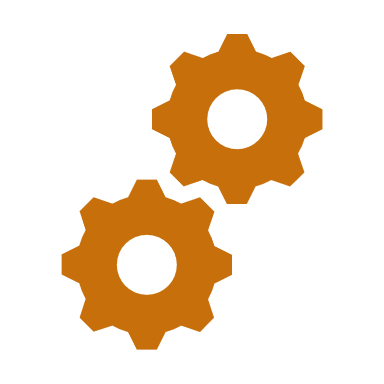 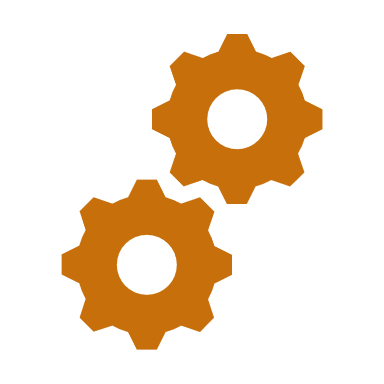 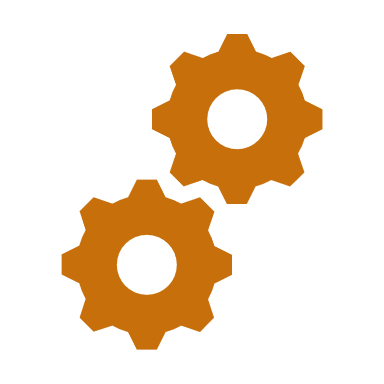 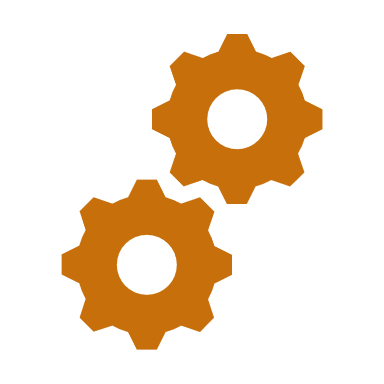 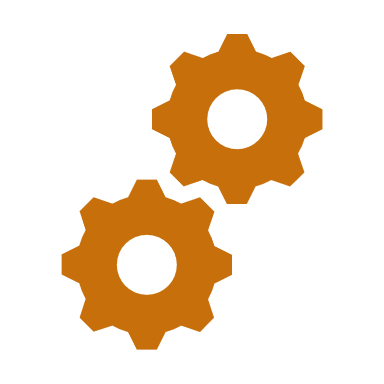 Vem/vilka kan påverka och förändra? Finns det fler som borde involveras? Hur bjuder vi in dem och vem kontaktar vi (person/avdelning/enhet)?
Vilka aktiviteter behöver genomföras? I vilken ordning? Finns tidigare/pågående arbete att utgå ifrån? Hur får vi tag på det? Vilka aktiviteter krävs?
När kan arbetet påbörjas? Finns det beroenden mellan aktiviteterna? Vilka beslut krävs innan de kan ske?
Första hypotes (vid möte 2) som leder till bearbetat förslag till möte 3/avstämning
Infoga sammanställning från verkstad 2, uppdaterad med insikter från verkstad 3
PROBLEMOMRÅDE
VAD
Hur kan det gå till?
Vem/vilka kan påverka/förändra?
När kan det göras?
Första hypotes
(vid möte 2)
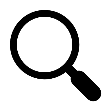 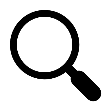 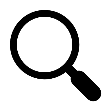 Bearbetning – exempel på frågor att ställa sig:
Var det rätt organisationer, kan de göra detta? Finns det fler som borde involveras? Hur bjuder vi in dem och vem kontaktar vi (person/avdelning/enhet)? Vilka kan kontaktas redan innan nästa möte, och vilka bör man kontakta längre fram?
Vilka aktiviteter behöver genomföras? I vilken ordning? Finns tidigare/pågående arbete att utgå ifrån? Hur får vi tag på det? Vilka aktiviteter, exv. påbörja kartläggningar, kan genomföras redan innan nästa möte?
När kan arbetet påbörjas? Finns det beroenden mellan aktiviteterna? Vilka beslut krävs innan de kan ske? Vilka delar av arbetet kan påbörjas redan innan nästa möte?
Bearbetat förslag
(till möte 3/ avstämning)
TIPS! Om är något som avgör hela initiativets genomförbarhet som behöver kollas upp med någon organisation – försök göra det före nästa möte (eller hör av er till Kraftsamlingens stödteam så bistår vi).
Samlad bedömning av lösningens genomförbarhet – bör detta förslag ingå som ett av delarenans initiativ? Om nej, hur ska problemet istället angripas?
Agenda --
Syfte med dagens möte och delarenans arbete framåt
Kort repetition av tidigare möten
Workshop: Bearbetning av handslaget
Nästa steg
Förslag på upplägg för dagens diskussion
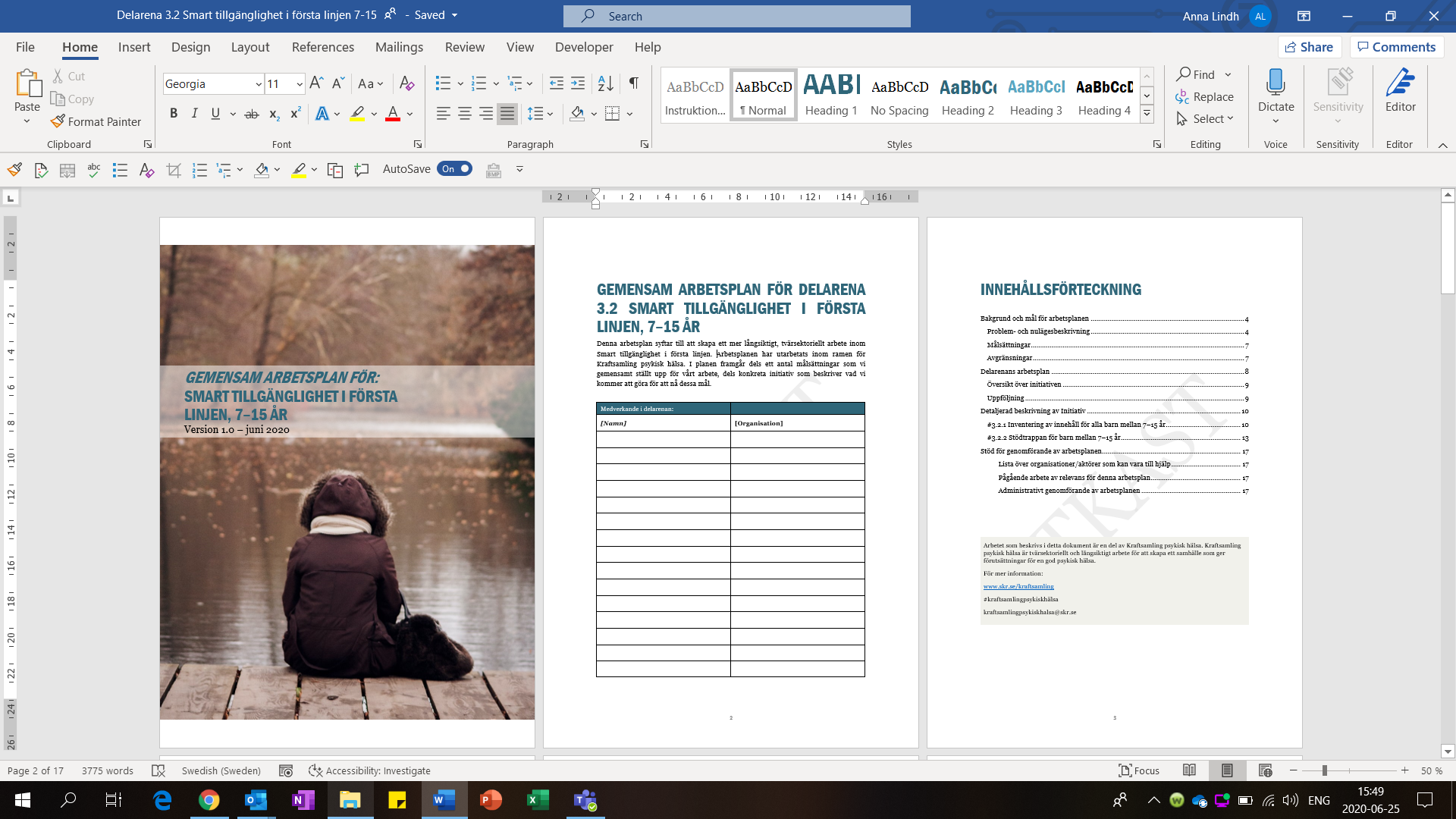 Infoga bild på delarenans handslag
Att vi i tur och ordning går igenom och diskuterar:
Övergripande tankar om handslaget
Nulägesbeskrivning och målsättning
Initiativ 1: [Infoga initiativ namn]
Initiativ 2: [Infoga initiativ namn]
Initiativ 3: [Infoga initiativ namn]
….
Förslagsvis kan vi ta en paus någon gång runt klockan [Infoga tid]!
Övergripande tankar om handslaget
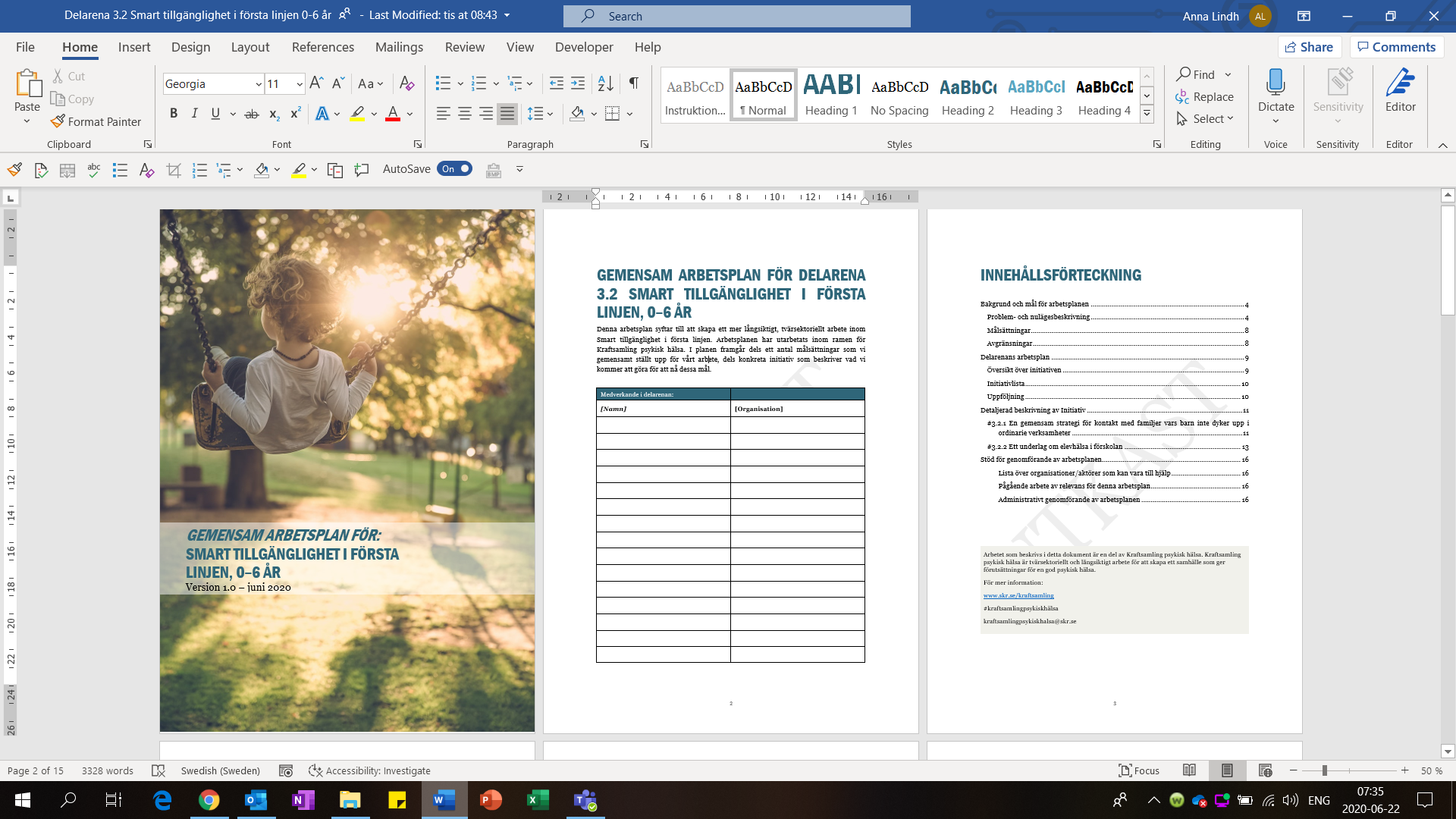 Förslag på diskussionsfrågor:
Har ni hunnit läsa utkastet?
Vilka är era övergripande reflektioner?
Åsikter om omfattning och detaljeringsgrad?
Tankar om ton och språk?
Är det någon särskild del ni skulle vilja diskutera mer ingående under dagens möte?
Förslagsvis kan vi ta 10 minuter att läsa igenom utkastet var för sig om ni inte hunnit läsa inför mötet
Nulägesbeskrivning och målsättningar
Förslag på diskussionsfrågor:
Känner ni igen er i innehållet?
Saknas någon viktig aspekt från våra tidigare diskussioner?
Känner ni er bekväma med texten avseende innehåll och ton?
Är de övergripande målsättningarna på en lagom nivå?
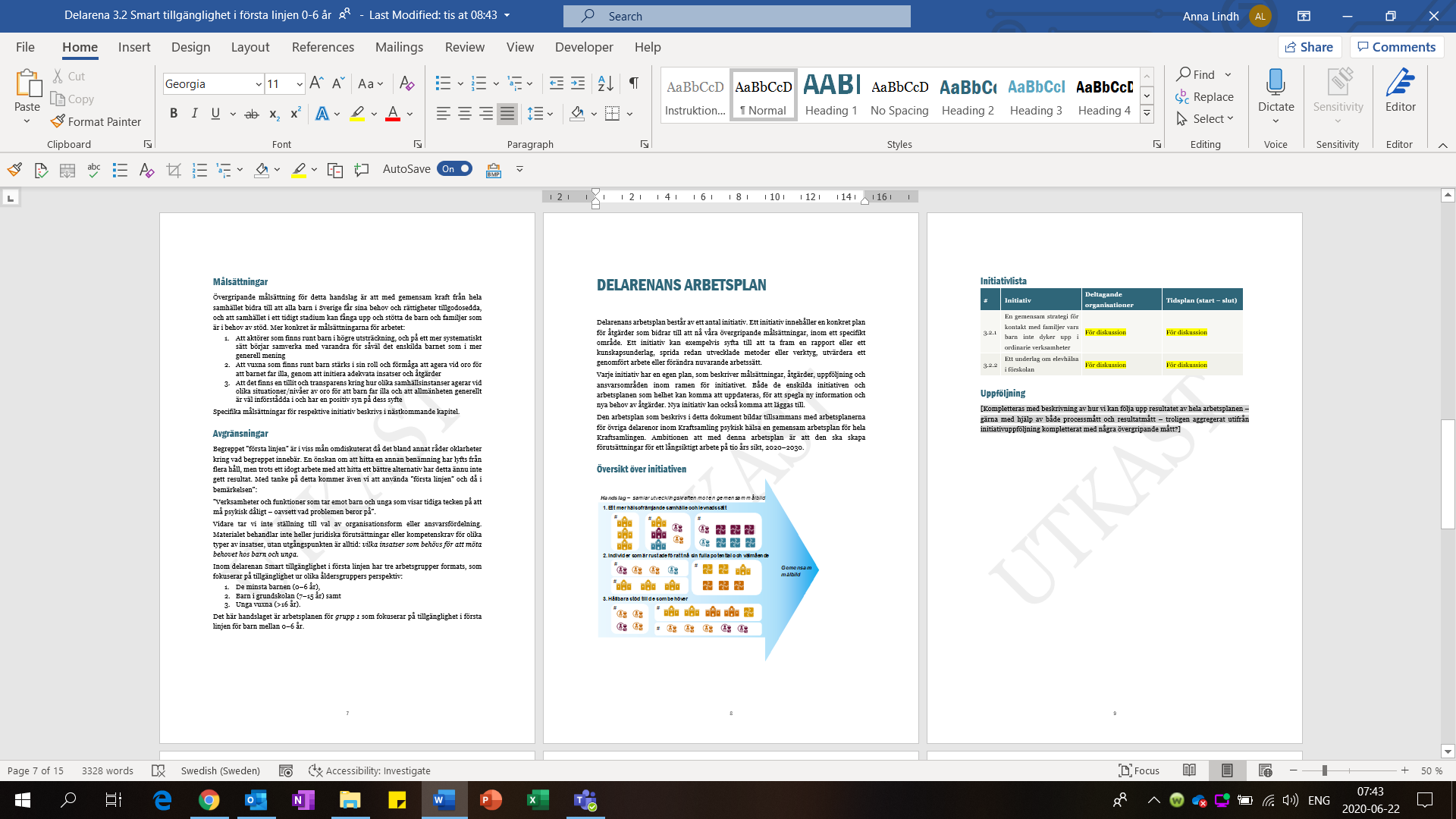 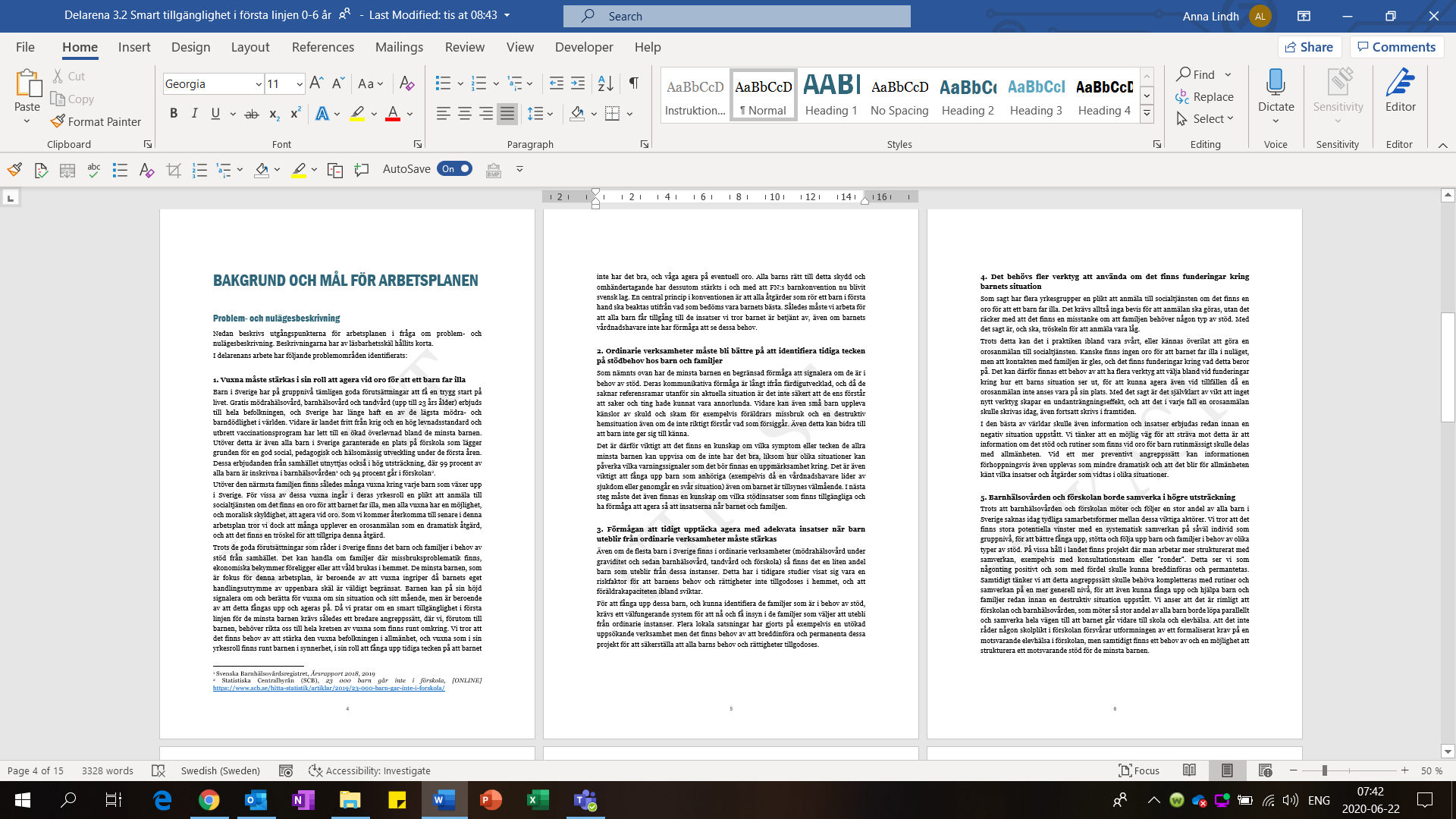 Förslag på språkliga justeringar kan gärna skickas till: [Infoga namn]
Initiativ 1: [Infoga initiativnamn]
Målbild:
“...”
Infoga Arbetsplan
Förslag på diskussionsfrågor:
Känner ni att målbilden skulle bidra till en positiv utveckling på området om vi uppnår denna?
Tror ni att detta är en bra arbetsplan för att uppnå målbilden?
Känns arbetsinsatsen rimlig, eller är ansatsen för ambitiös? 
Finns det någon/några i gruppen som redan nu vet att ni vill arbeta med det här initiativet?
Initiativ 2: [Infoga initiativnamn]
Målbild:
“...”
Infoga Arbetsplan
Förslag på diskussionsfrågor:
Känner ni att målbilden skulle bidra till en positiv utveckling på området om vi uppnår denna?
Tror ni att detta är en bra arbetsplan för att uppnå målbilden?
Känns arbetsinsatsen rimlig, eller är ansatsen för ambitiös? 
Finns det någon/några i gruppen som redan nu vet att ni vill arbeta med det här initiativet?
Initiativ 3: [Infoga initiativnamn]
Målbild:
“...”
Infoga Arbetsplan
Förslag på diskussionsfrågor:
Känner ni att målbilden skulle bidra till en positiv utveckling på området om vi uppnår denna?
Tror ni att detta är en bra arbetsplan för att uppnå målbilden?
Känns arbetsinsatsen rimlig, eller är ansatsen för ambitiös? 
Finns det någon/några i gruppen som redan nu vet att ni vill arbeta med det här initiativet?
Agenda –
Syfte med dagens möte och delarenans arbete framåt
Kort repetition av tidigare möten
Workshop: Bearbetning av handslaget
Nästa steg
Nästa steg: Uppstart av genomförandefas
Förslag:
[Infoga datum och tid]?
Vid nästa möte tittar vi på och finaliserar ett uppdaterat utkast av handslaget
Nästa möte blir det sista i delarenans “ordinarie” mötesserie. Vi kan då planera för det fortsatta arbetet kring de enskilda initiativen
Nästa möte
Förslag:
Läs igenom och skicka in eventuell återkoppling på handslaget till [Infoga namn] senast [Infoga datum]
Vid intresse av att arbeta vidare med något/några initiativ kan anmälan ske på adressen ovan
datum och tid]?
På nästa möte föreslås att fördjupa diskussionen om möjliga initiativ för gruppen att arbeta med
Nästa steg
Förslag:
[Infoga namn] uppdaterar utkastet utifrån dagens diskussion och inskickad återkoppling. Den nya versionen skickas ut mailledes inför det uppföljande mötet
Handslagsdokument
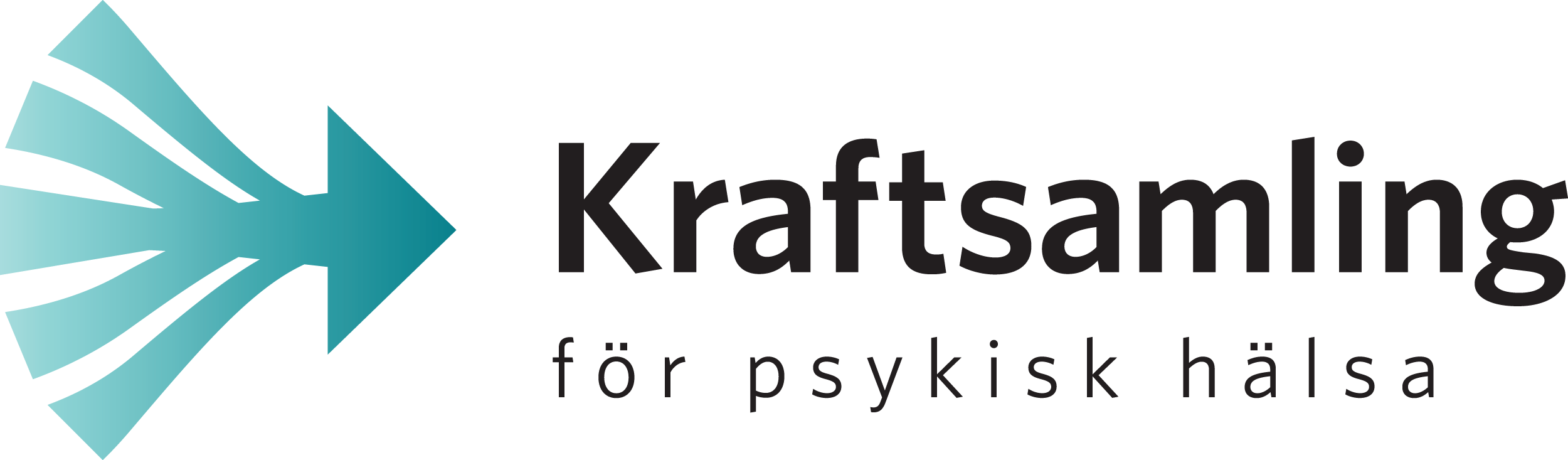 Stort tack för din medverkan!
Läs mer om kraftsamlingen på SKR:s hemsida 
För frågor kontakta: kraftsamlingpsykiskhalsa@skr.se